Mechanism and Game Design
Аукционы оптимизирующиеwelfare или прибыль
Лекция 4
Nick Gravin (Николай Гравин)
Single-dimensional Setting
Cost Environment
Наша цель
Дизайн аукциона
Принцип Открытого Участия:
Рассматриваем только механизмы прямого раскрытия
Механизм прямого раскрытия такие что  
 BIC (Bayesian incentive compatible), или лучше 
 DSIC (Dominant strategy incentive compatible)

Какой механизм оптимальный среди BIC/DSIC?
Оптимальный механизм:максимизируем social welfare
Examples
Single Item auction: 
   special case of downward-closed environment.


Routing environment:
special case of downward-closed environment.
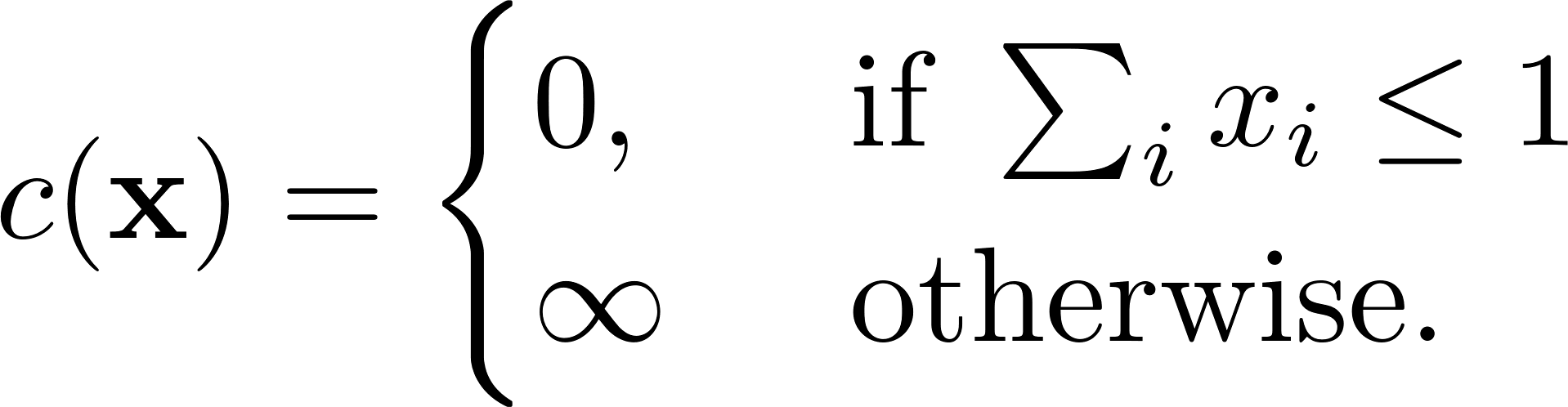 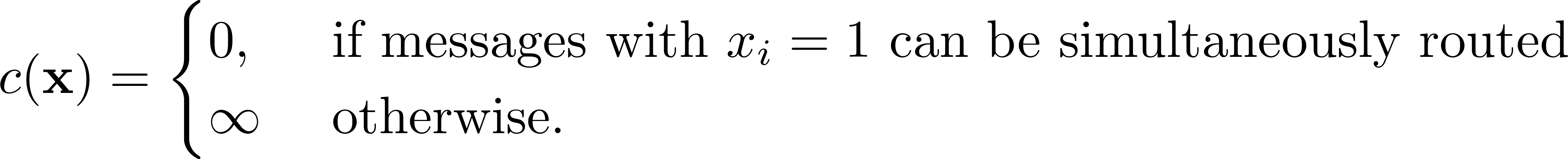 Examples
3.  Multicast auctions
video streaming: must lease network links
serve a subset of users by connecting them to source
10$
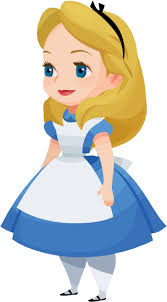 Costs
5$
7$
7$
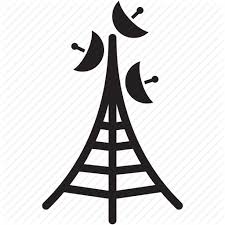 15$
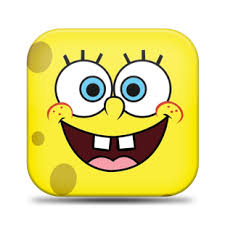 4$
6$
6$
10$
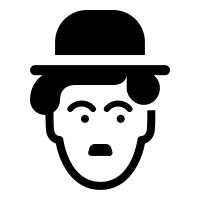 10$
9$
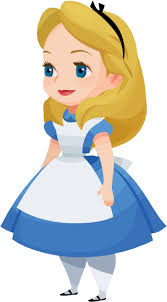 Costs
5$
7$
7$
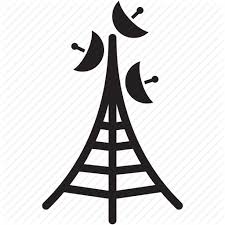 15$
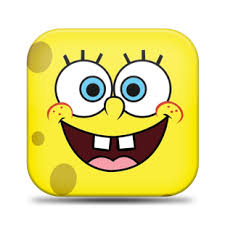 4$
6$
6$
10$
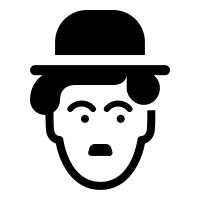 10$
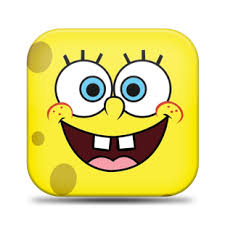 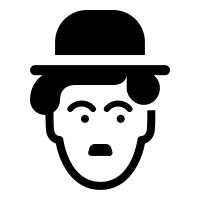 Cost(              ) = 15 + 4 + 6 = 25
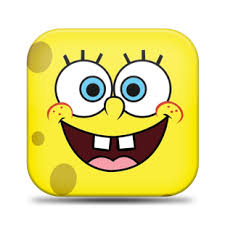 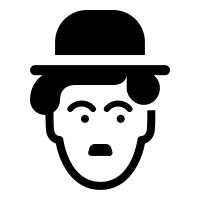 Cost(                  ) = 7 + 9 + 7 + 6 = 29
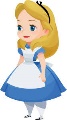 VCG механизм
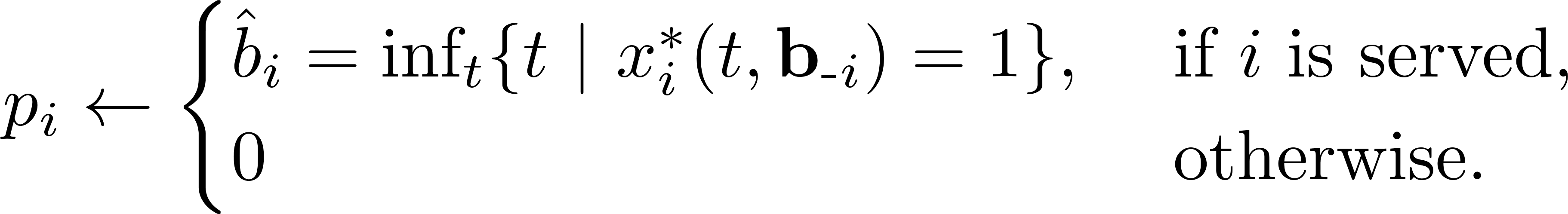 Замечания
Multicast auction
Optimum solution
VCG mechanism
Theorem Surplus maximization mechanism (VCG) is dominant strategy incentive compatible (DSIC)

Corollary VCG maximizes social surplus in dominant strategy equilibrium
Example 1
9$
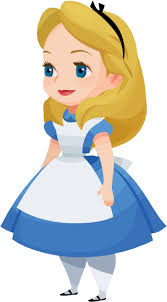 Costs
v(    )=10
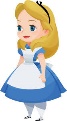 5$
7$
7$
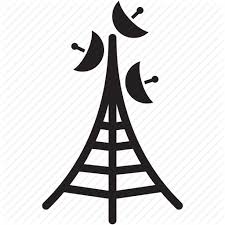 15$
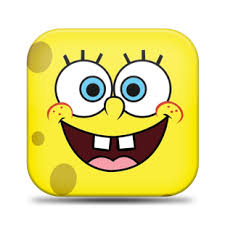 4$
v(    )=10
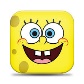 6$
6$
10$
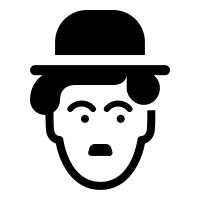 10$
v(    )=10
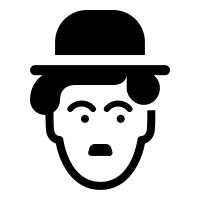 Who are the winners and how much they pay?
Example 1
allocate to {            }
p(    ), p(     ), p(    ) ?
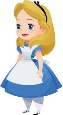 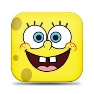 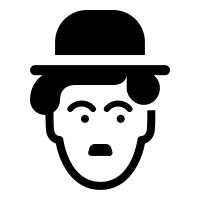 v(         ) = 20 < cost = 24
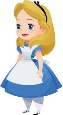 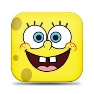 v(            ) = 30 > cost = 29
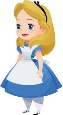 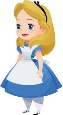 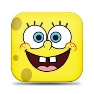 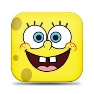 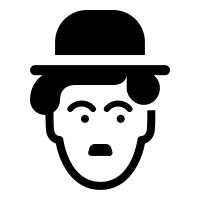 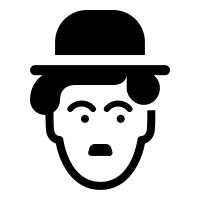 9$
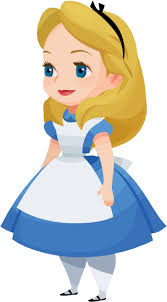 Costs
v(    )=10
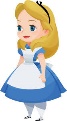 5$
7$
7$
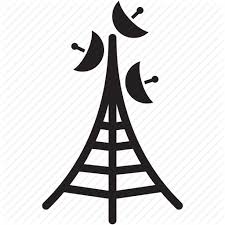 15$
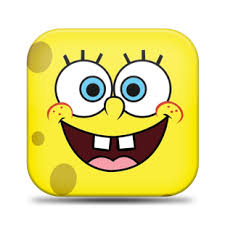 4$
v(    )=10
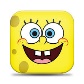 6$
6$
10$
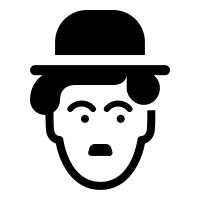 10$
v(    )=10
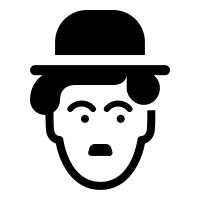 Who are the winners and how much they pay?
Пример: Position auction
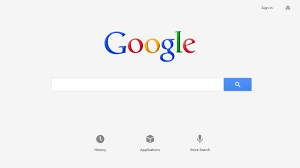 Bids
Lawyer + Credible
Advertiser 1
Advertiser 2
Вероятности клика:
Advertiser 3
Outcome 2
Outcome 1
Outcome 3
Slot 1:  0.5
Slot 1:  0.7
Slot 1:  0.6
Advertiser 4
Slot 2:  0.3
Slot 2:  0.3
Slot 3:  0.2
Пример: Position auction
Вероятности клика:
Advertiser 1
Outcome 2
Outcome 1
Outcome 3
Advertiser 2
Slot 1:  0.7
Slot 1:  0.6
Advertiser 3
Slot 2:  0.3
Advertiser 4
Мат. Ож. выгоды
Slot 1:  0.5
Slot 2:  0.3
Мат. Ож. платежа
Slot 3:  0.2
Пример: Position auction
Example: Position auction
0.7
0.6
0.5
0.3
0.2
2
3
5
6
20
15
Максимизация прибыли
Сравнение с Welfare
Байесовская Оптимизация
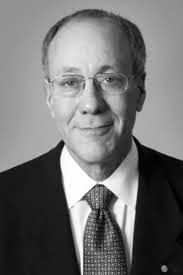 Подход
Проинтегрировать по частям платежное тождество.
Подход
Мат. ож. платежа:
Платеж через виртуальный тип
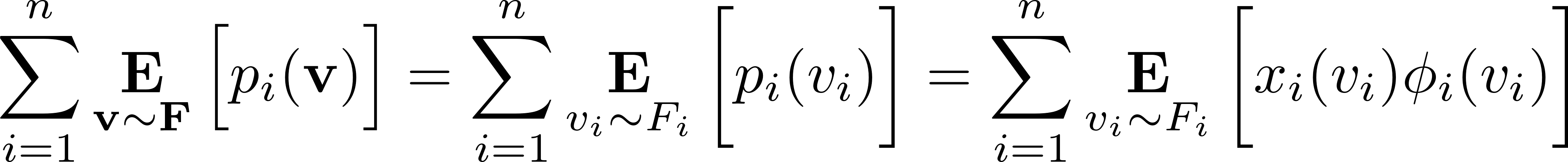 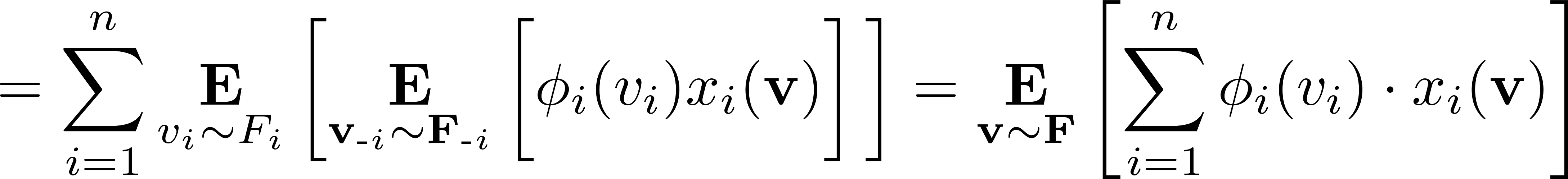 Монотонность
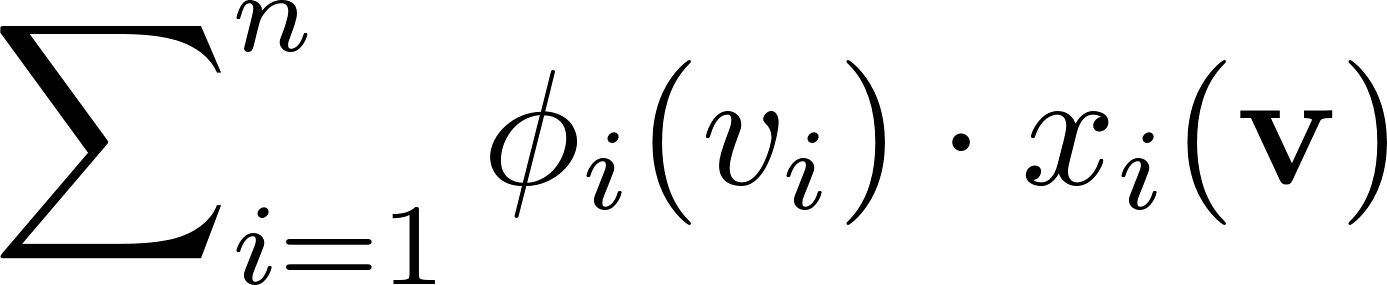 Регулярные распределения
Примеры регулярных распределений
Оптимальный механизм (регулярные распределения)
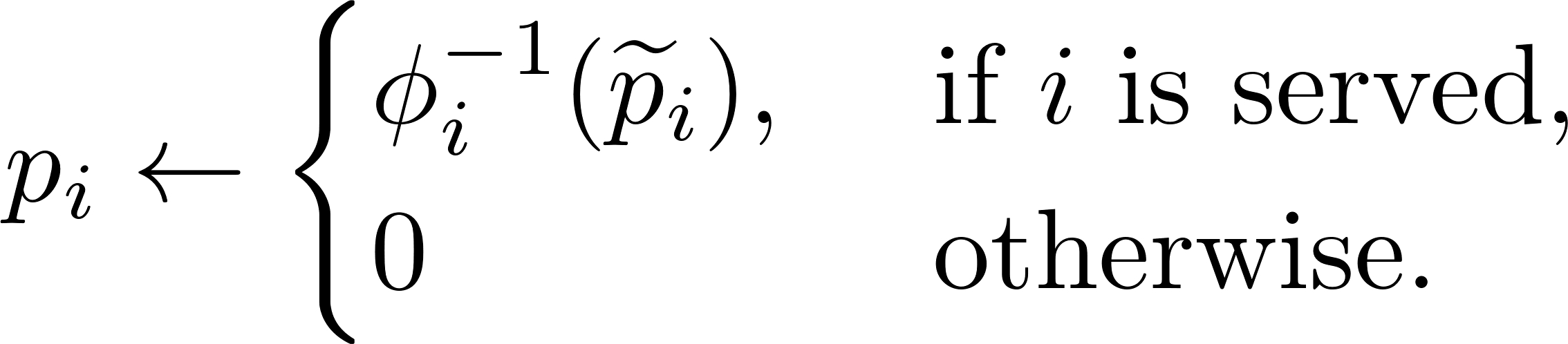 Пример
Аукцион 2-ой цены с начальной ценой 0.5
Пример: регулярные i.i.d.
Вопросы?
Example of irregular distributions
3
8